持続可能な物流を目指して
運送業界の現状
物流DAO
1
何が起こるのか
翌日配達が不可能
⇨出荷スケジュールの前倒しが必要

労働時間増加
⇨出荷スケジュール前倒しによる負担増加

海外現地調達がより有利に
⇨日本との資材調達のリードタイムの差が広がる
目次
１. ドライバー不足
２. 長時間労働
３. 低賃金
４. 車両価格の高騰
５. 車両規模別経常利益率の推移
3
144,058人不足
208,436人不足
278,072人不足
１. ドライバー不足
20万人以上のドライバー不足
（人）
出所：鉄道貨物協会調査資料(2018年度)
4
２. 長時間労働
年間労働時間　全産業平均より２割長い
（時間）
出所：「一般職業紹介状況」及び「賃金構造基本統計調査」（厚生労働省）「労働力調査」（総務省）
5
３. 低賃金
年間所得額　全産業平均より１〜２割低い
（万円）
出所：「一般職業紹介状況」及び「賃金構造基本統計調査」（厚生労働省）「労働力調査」（総務省）
6
４. 車両価格の高騰
平成２年から２倍以上の価格高騰（環境規制対策のため）
（車両価格指数）
出所：「標準的な運賃　荷主企業用パンフレット」（一般社団法人近畿トラック協会）
7
５. 経常利益率の推移（車両規模別）
全体で ▲0.2〜0.9% の間を推移
（%）
出所：「経常分析報告書（概要版）」（全日本トラック協会）
8
運送業界を維持していくには
最低２割の運賃改定が必要です
【計算根拠】

売上高：３０億円、従業員：200人の場合
１）経常利益率を０％から10%にするには
　　⇨３億円のアップが必要＝10%
　　※30億円（売上高）x10%（経常利益率）

２）賃金を100万円上げるには
　　⇨２億円のアップが必要＝7%
　　※100万円（賃金）x200人（従業員数）

３）その他の経費
　　車両・軽油価格の高騰・高速料金負担など
今後もみなさまをを応援し続けられますよう
ご理解・ご協力をお願いします！！
本資料はご自由に再配布、編集して頂いて結構です。
是非、物流業務にご活用下さい。
物流の価値向上
　　　を目指すコミュニティ


企業では出来ないこと
　　利益にならなくても
　　　　社会に役立つこと

　　→web3
　　→ブロックチェーン
　　　→物流コミュニティ
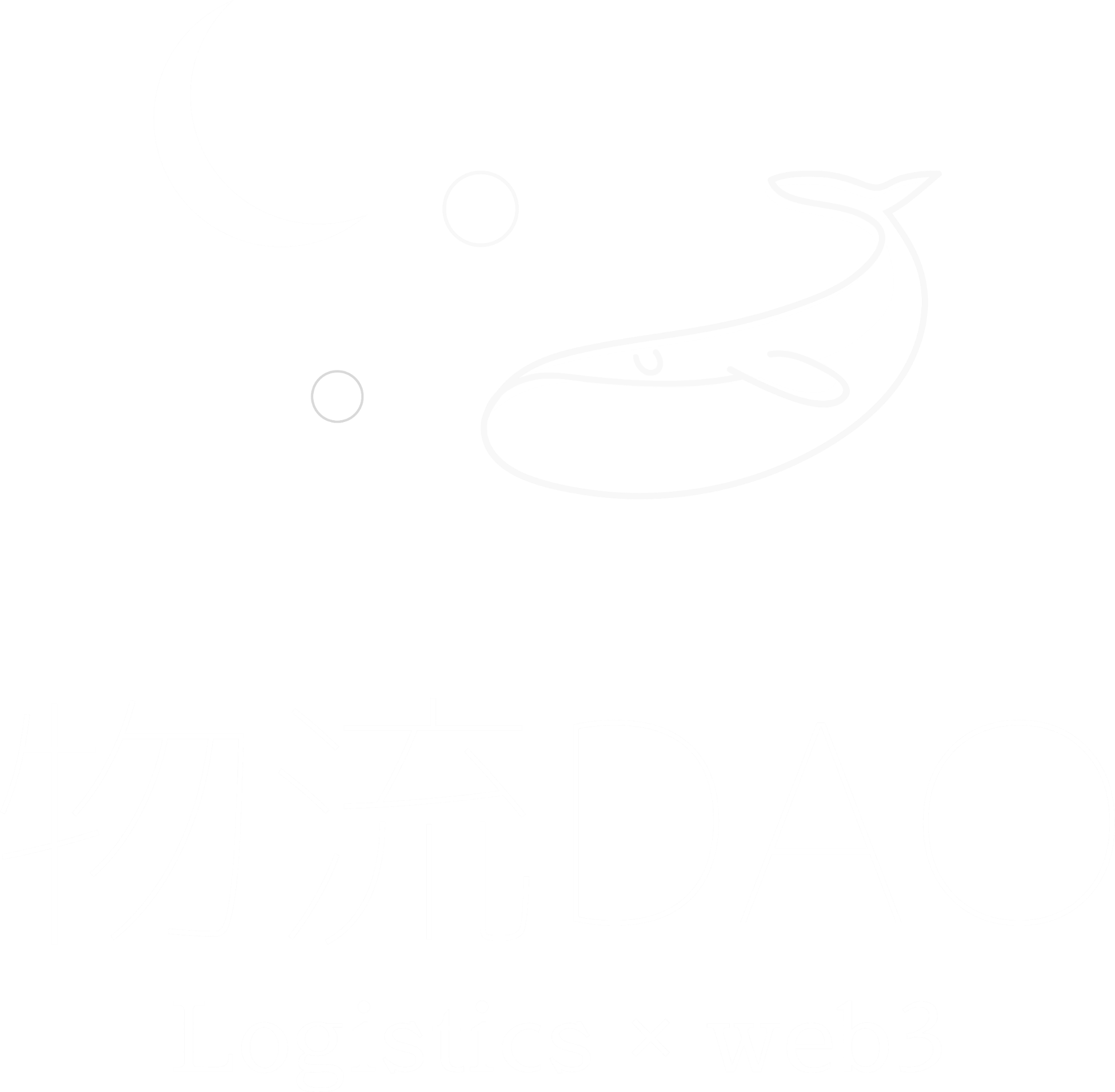 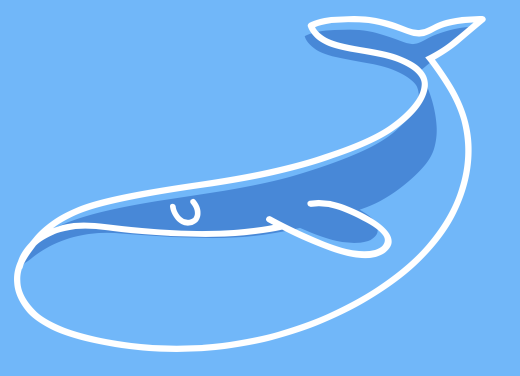 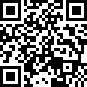